Jennifer Gaudette
Corporate Law Attorney at Eisner, PC
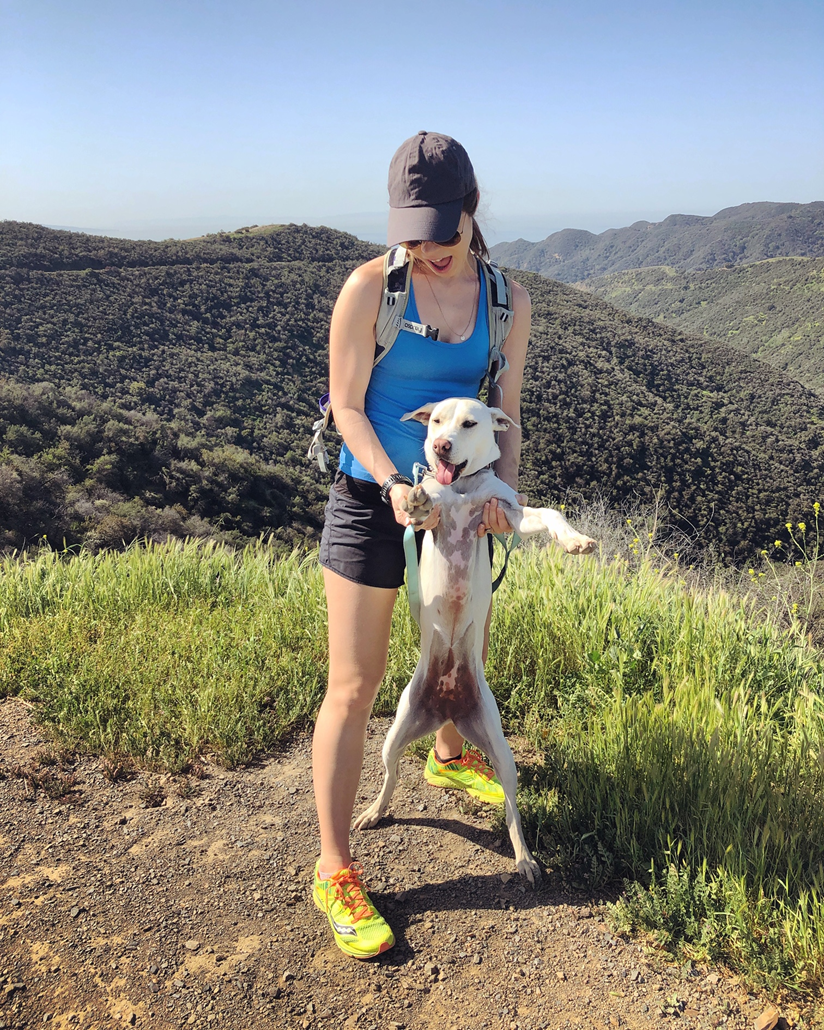 Hometown: Lynden, WA
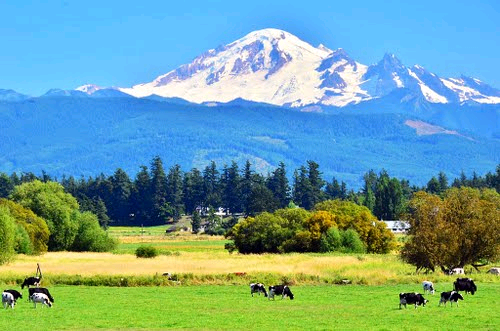 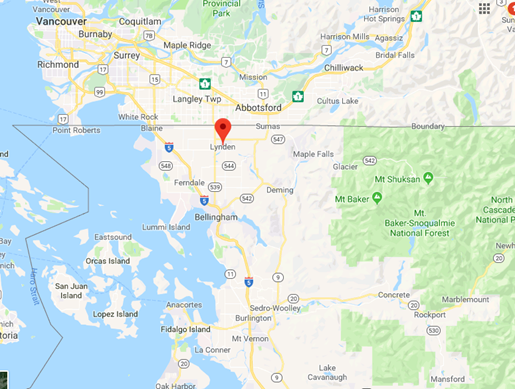 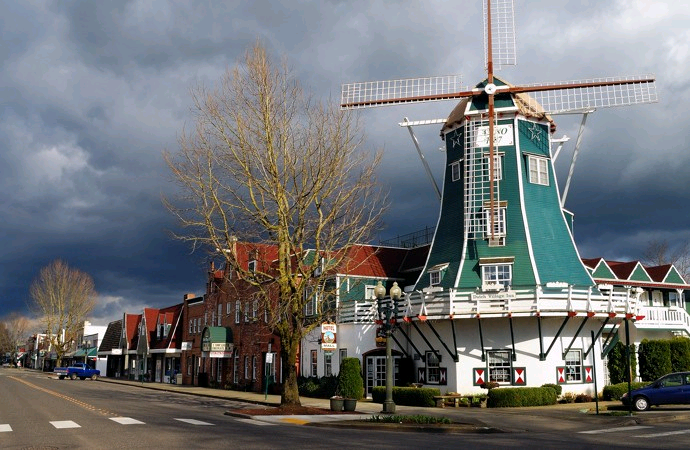 [Speaker Notes: Grew up in rural Washington State
Sister adopted from India
Homeschooled until 5th grade
Community college for high school – worked hard to get the highest grades possible
Read as many books on the SAT as I could get at my local library and took as many practice tests as I could find
Did theater and worked tutoring elementary students and coordinating activities at community college
Worked retail before going to college]
Undergrad: Dartmouth College
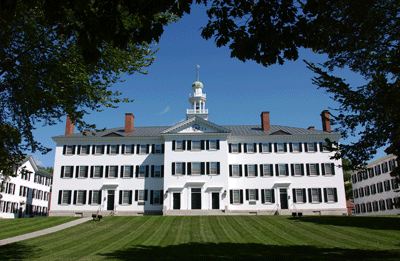 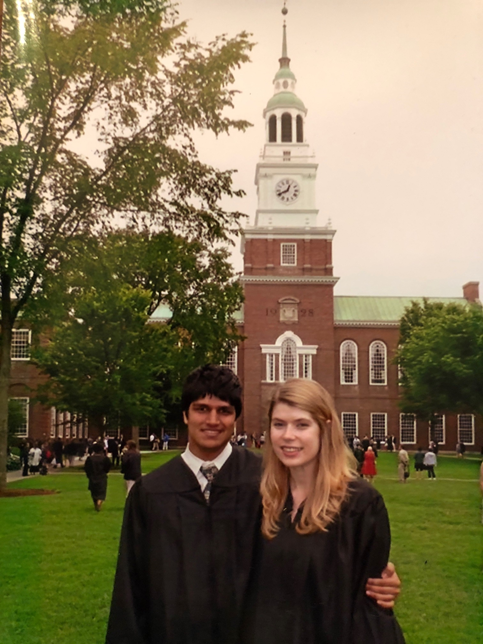 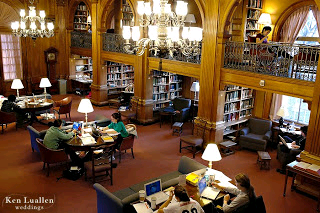 [Speaker Notes: Financial aid – so important!!!
Worked part time throughout college to pay for books, plane tickets home, etc.
Research grant
Internships (American Bar Association, Brookings Institution, Charles Group, Commodities Futures Trading Commission)
Felt overwhelmed and out of place sometimes]
Law School: Columbia University
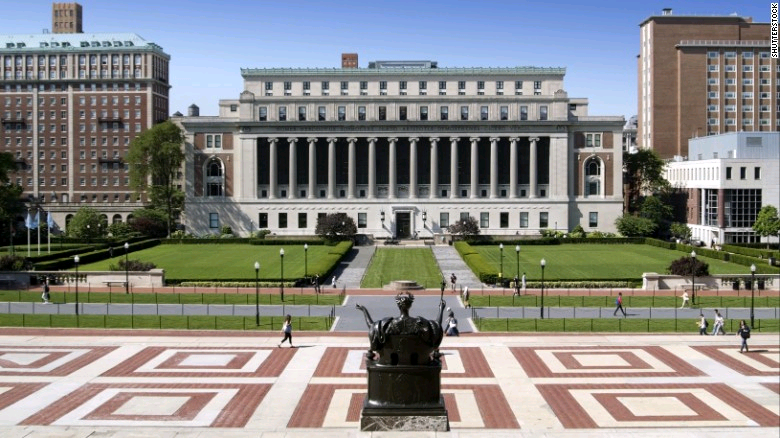 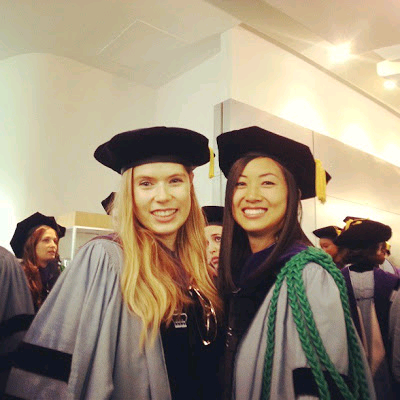 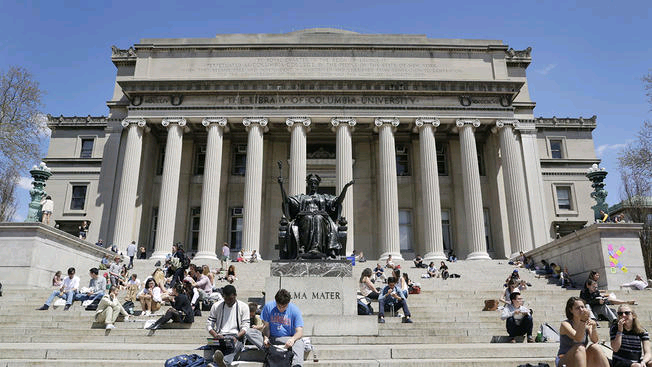 [Speaker Notes: LSAT – took about 50 practice tests, studied really hard
GPA – again, got the best grades I could
Studying (first year matters most for corporate law jobs)
Student debt]
Corporate Law
Three main corporate law groups:
Debt
Securities Law (IPOs, public offerings, etc.)
Mergers & Acquisitions
General corporate work:
Advise executives of companies
Corporate governance documents
Negotiate investments
Draft employment documents
Corporate Law, cont.
Keys to success:
Attention to detail
Thinking about how things connect
Clear writing
Responsiveness
Positive attitude
**Finding an environment you can thrive in**
Worst parts
Anxiety
Always having to respond to emails/calls
Long hours, usually working by yourself
Best parts
Learn about how businesses work, how to talk to executives, etc.
Get to counsel business owners, help them through problems
Salary (at the top 100 law firms, first year associates start at $190K
[Speaker Notes: Finding the right environment can be really hard, especially if you did not grow up in a family with a lot of corporate experience, but it’s worth it in any job.
The firm I worked at in Orange County, I was not taken seriously and so wasn’t given opportunities.]
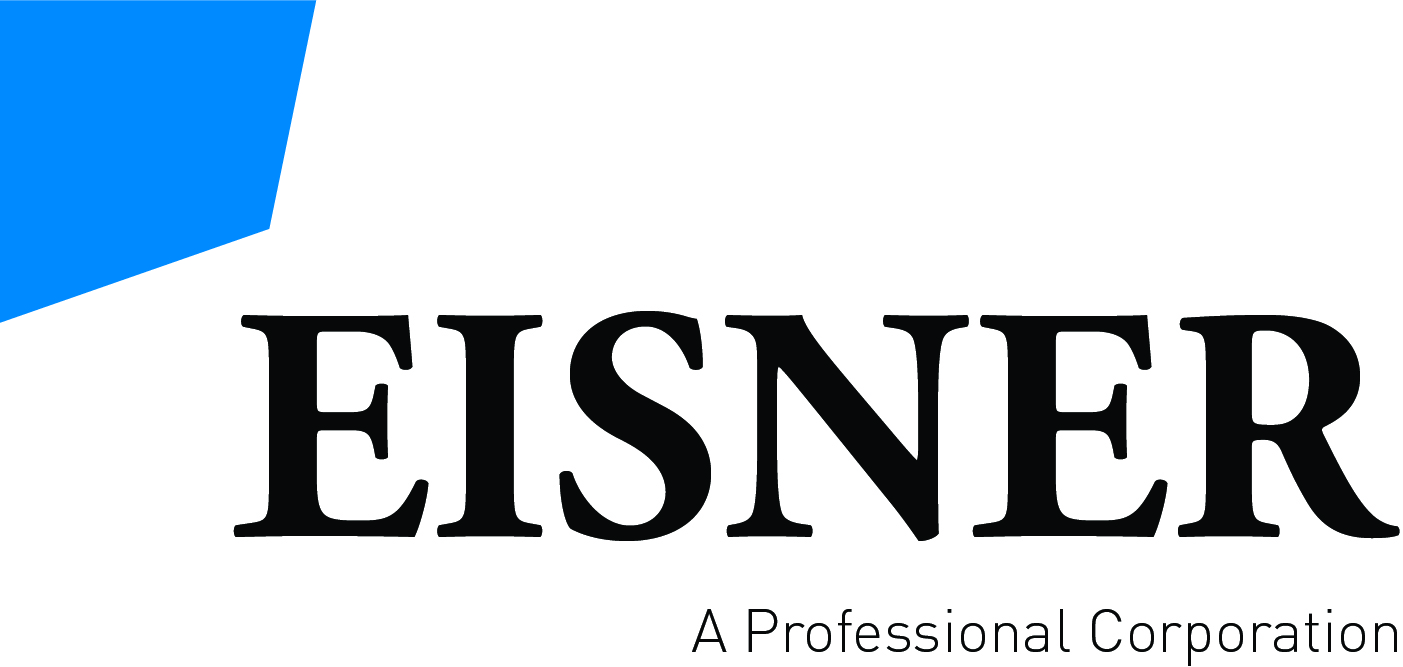 Multiple practice groups:
Corporate law
Litigation
Real estate
Entertainment
About 30 attorneys and partners
Sample Day as a Corporate Lawyer
6:30am 	Wake up, respond to work emails, drink coffee
7:15am  	Work out
9am 		Drive to work
9:30am 	Revise purchase agreement received from seller’s 		lawyers (our client is buying a real estate fund); 			summarize main issued; respond to emails from 		partners and clients throughout
11:30am	Revise employment agreement drafted by junior 		associate
11:45am	Take call from client asking about what they’re 			allowed to do under their loan agreement without 		lender consent
11:50am	Get back to revising employment agreement
1pm 		Eat lunch at my desk while scrolling Instagram
1:15pm		Send comments to junior associate
[Speaker Notes: Sometimes we get cool clients, too! Rachel Zoe, Antoine Fuqua, Most Interesting Man in the World]
Sample Day as a Corporate Lawyer, cont.
1:30pm 	Conference call with lawyers for sellers of real 			estate fund; discuss the main issues I summarized 		earlier and why our client has issues
2:30pm		Discuss with senior partner how to negotiate a few 		points from the call
3pm 		Respond to emails from clients, partners, other 			associates that piled up during the conference call
4pm		Draft term sheet for client’s convertible note round 		raising money for their business
4:30pm		Call client who is raising money to run through 			some questions I have for them about their plans
5pm		Get back to drafting term sheet
6:15pm		Send out term sheet and ask client to review; 			respond to emails and review short documents
6:45pm		Drive home; make dinner; watch TV / read / play with 		my dog; respond to the occasional emails that I get till I 		go to bed at 10pm
[Speaker Notes: NOTE – used to work a lot more, I moved to a boutique where I can generally work pretty reasonable hours and still get paid well.]
Revising a Contract
A contract should include all terms of agreement between the parties to the contract
Contracts must have “consideration” to be enforceable
Things to think about:
What is unclear? If a judge reviewed this contract, what would he think it said?
How could things go wrong? How can you address that in the contract?
[Speaker Notes: Hand out sample contract 
Consideration is payment of something or agreement to give something up in exchange for what’s being contracted over]
Negotiating
Try to find out what the other side cares about most in the negotiation
Consider what you’re willing to give up and what you really want
Research what is “market” (i.e., are these standard terms for this kind of deal?)
Think about why your side/argument makes sense and why it works out well for both sides
[Speaker Notes: Go through negotiation exercise]
Questions?